Introduction to ArcGIS Software
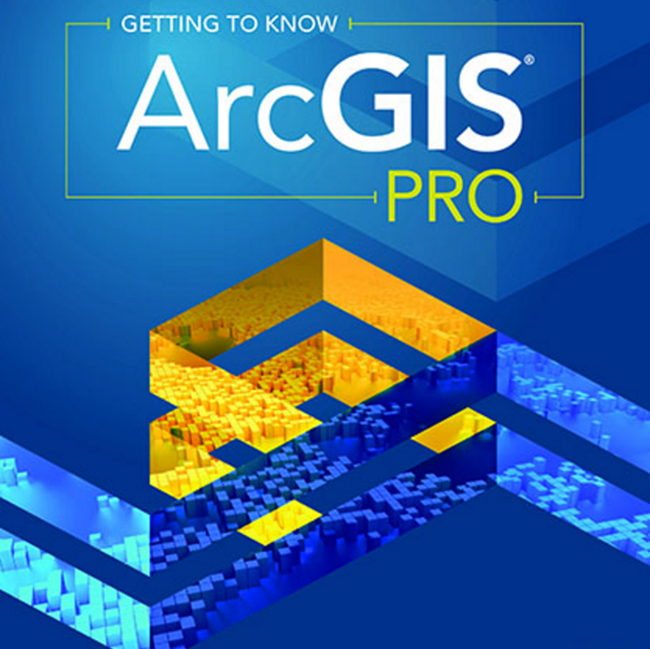 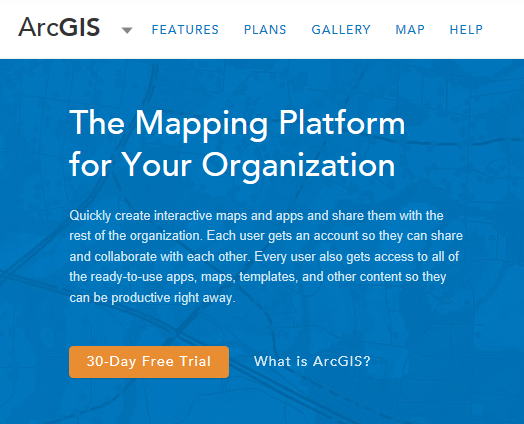 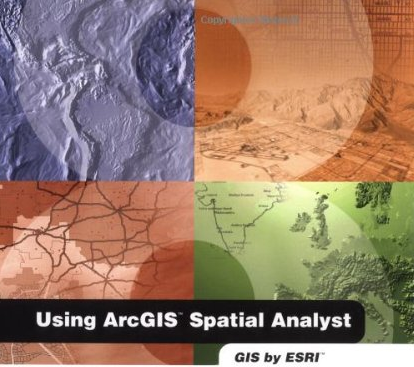 Jack Dangermond, President, ESRI
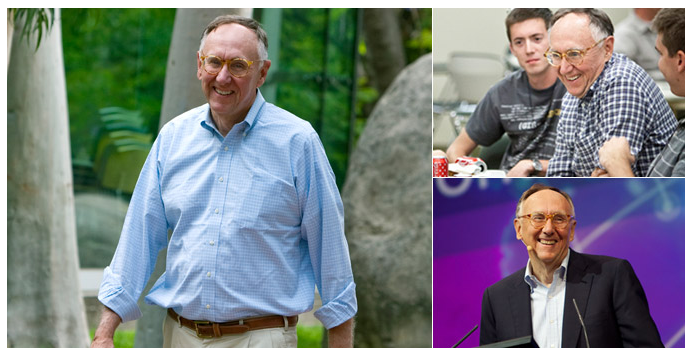 Article from NY Times:
http://www.nytimes.com/2011/07/10/business/esris-chief-on-tending-his-plants-and-his-company.html?_r=2
Videos from Plenary Session of 2018 ESRI User Conference
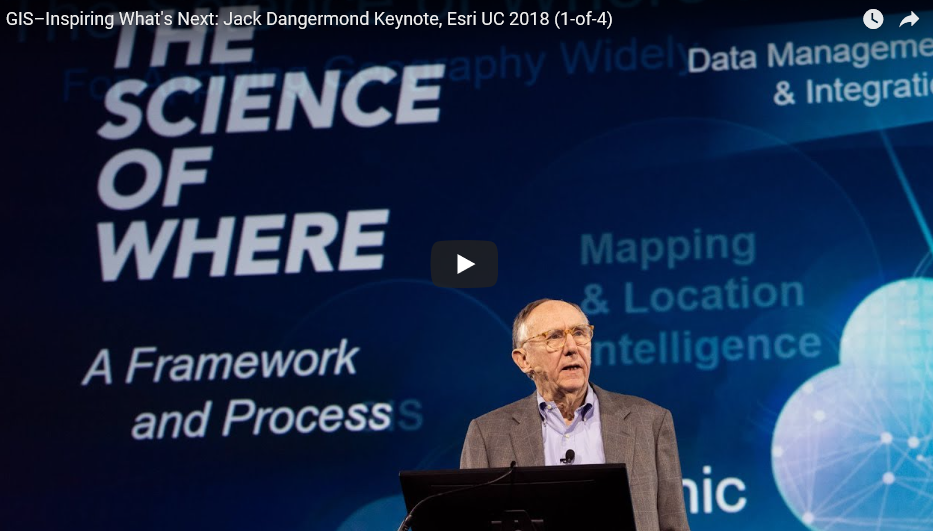 http://p.ctx.ly/r/7zha
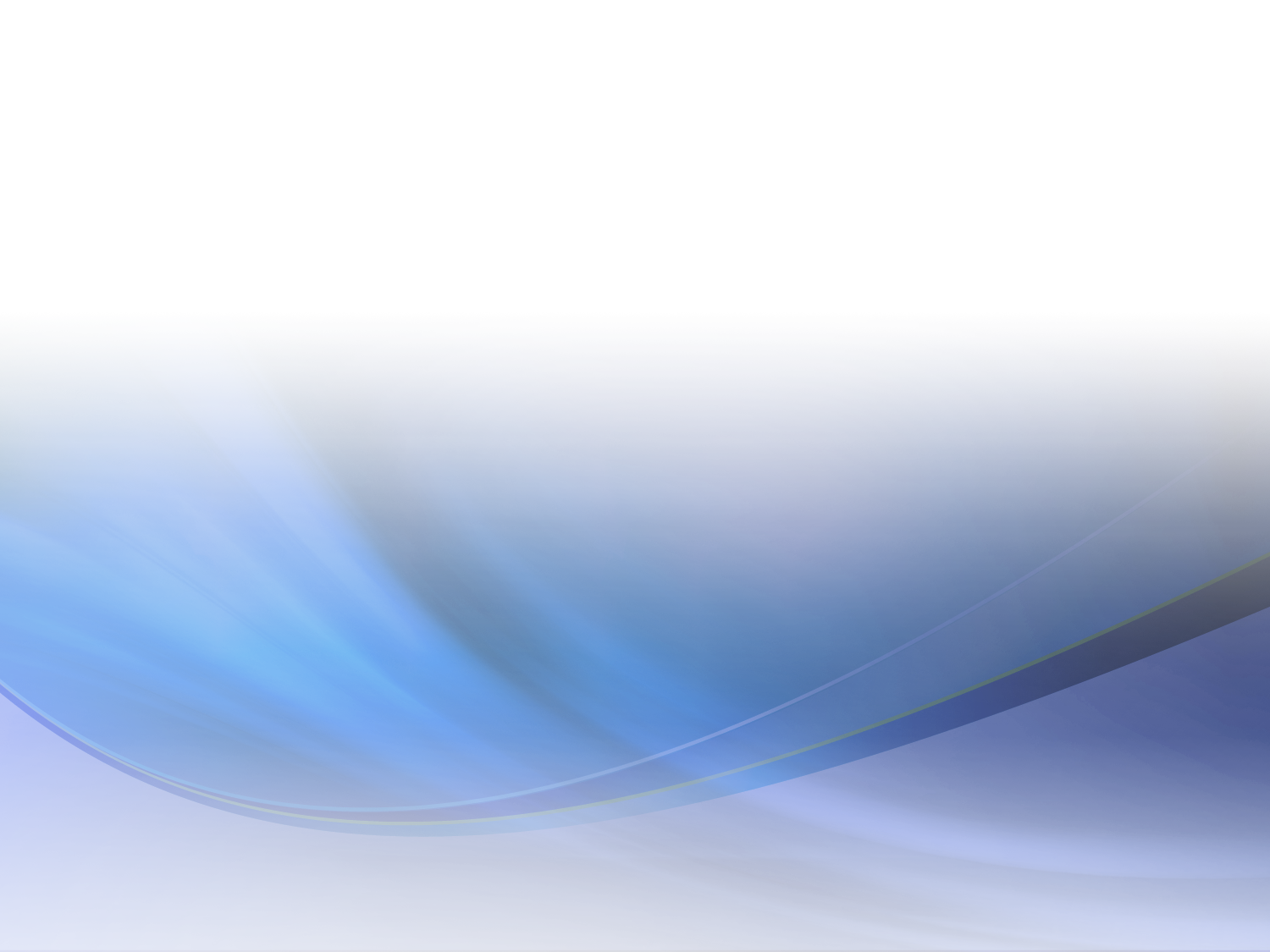 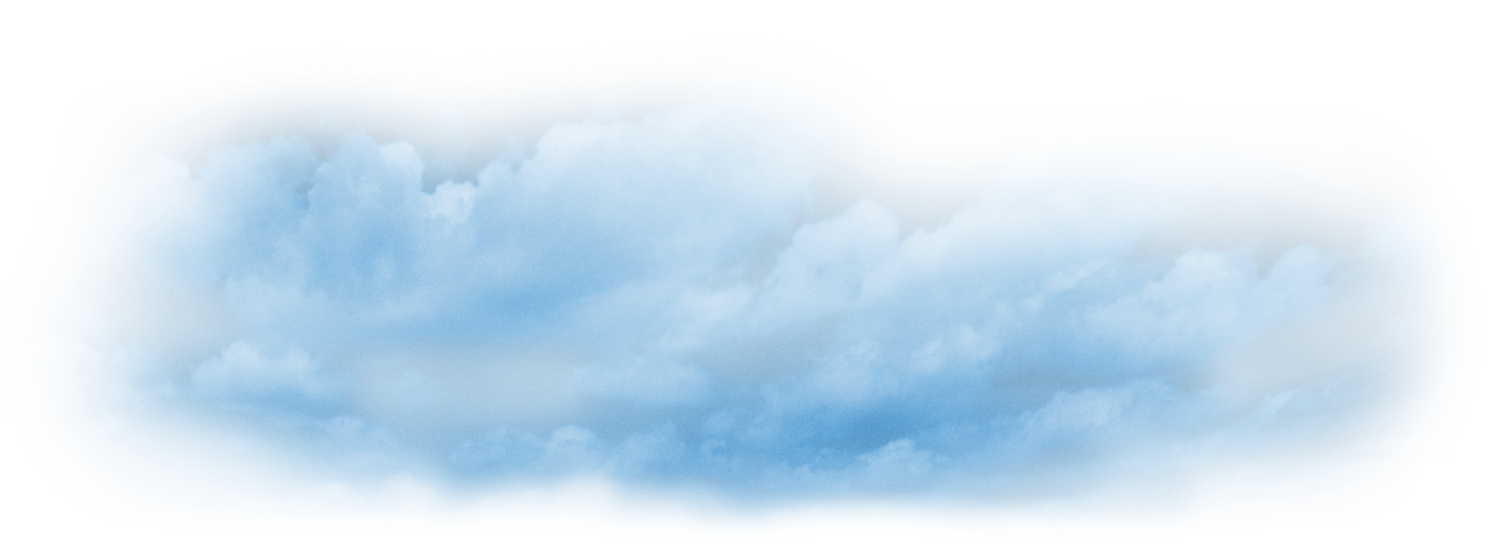 Geospatial Systems Are Helping Us Understand
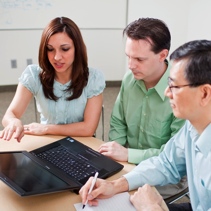 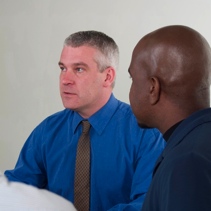 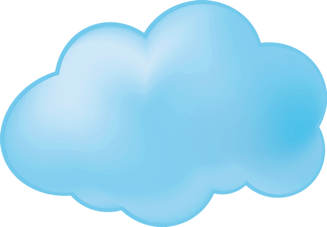 Understanding
Sharing and Collaboration
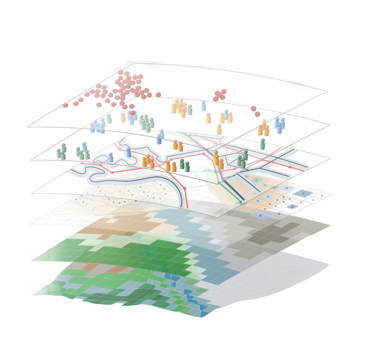 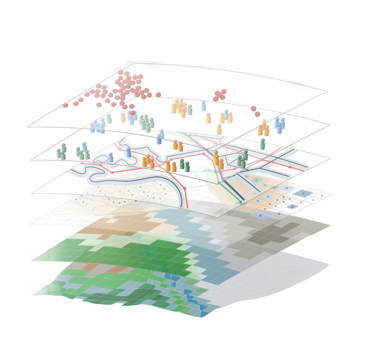 Knowledge
Integration
Information
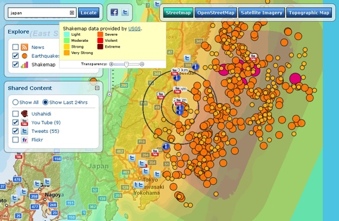 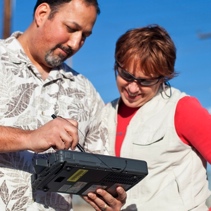 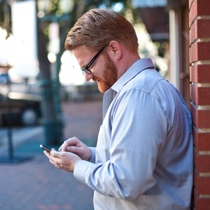 Mapping
Data
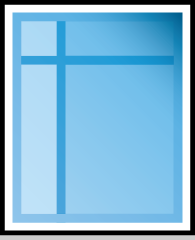 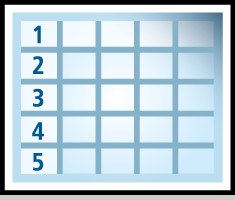 . . . Helping Us Make Better Decisions
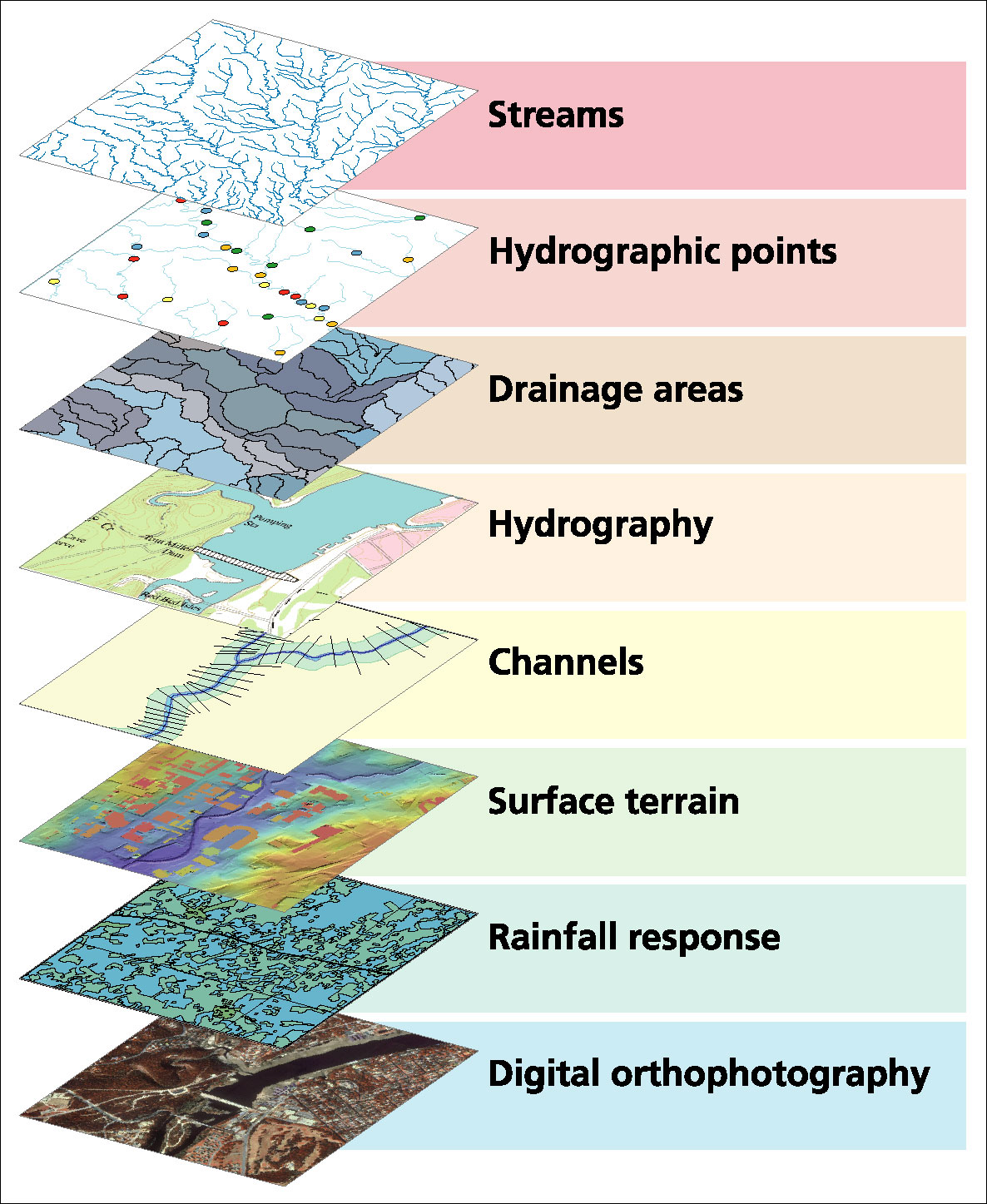 Data Model based on a collection of data themes
Spatial Data: Vector format
Vector data are defined spatially:
(x1,y1)
Point - a pair of x and y coordinates
vertex
Line - a sequence of points
Node
Polygon - a closed set of lines
[Speaker Notes: DRM]
Kissimmee watershed, Florida
Themes
Attributes of a Selected Feature
Raster and Vector Data
Raster data are described by a cell grid, one value per cell
Vector
Raster
Point
Line
Zone of cells
Polygon
[Speaker Notes: DRM]
Discrete (vector) and continuous (raster) data
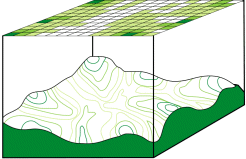 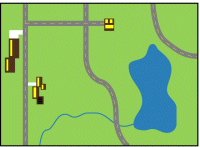 Images from http://resources.arcgis.com/en/help/main/10.1/index.html#/Discrete_and_continuous_data/009t00000007000000/
(x1,y1)
y
f(x,y)
x
Two fundamental ways of representing geography are discrete objects and fields.
The discrete object view represents the real world as objects with well defined boundaries in empty space.
Features (Shapefiles)
Points
Lines
Polygons
The field view represents the real world as a finite number of variables, each one defined at each possible position.
Rasters
Continuous surface
[Speaker Notes: DRM]
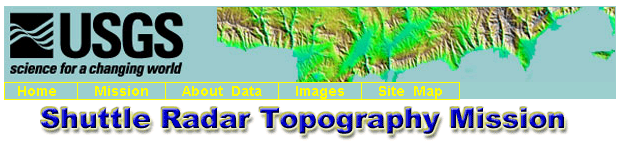 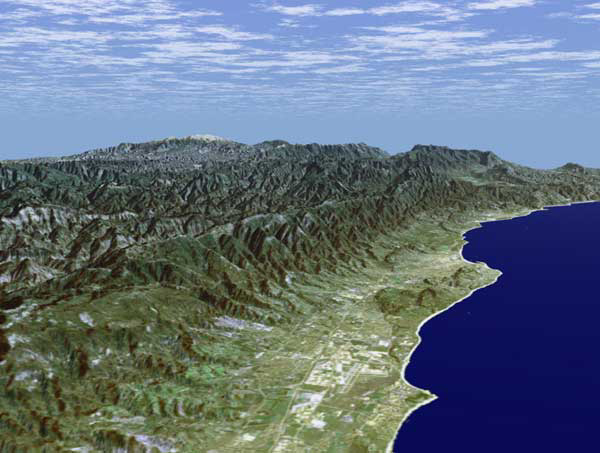 Santa Barbara, California
An example of a popular worldwide geographic raster dataset
http://srtm.usgs.gov/srtmimagegallery/index.html
The challenge of increasing Digital Elevation Model (DEM) resolution
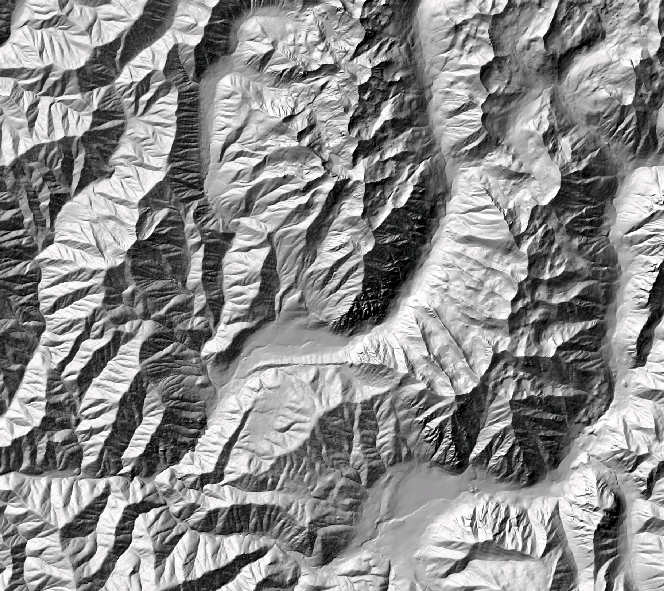 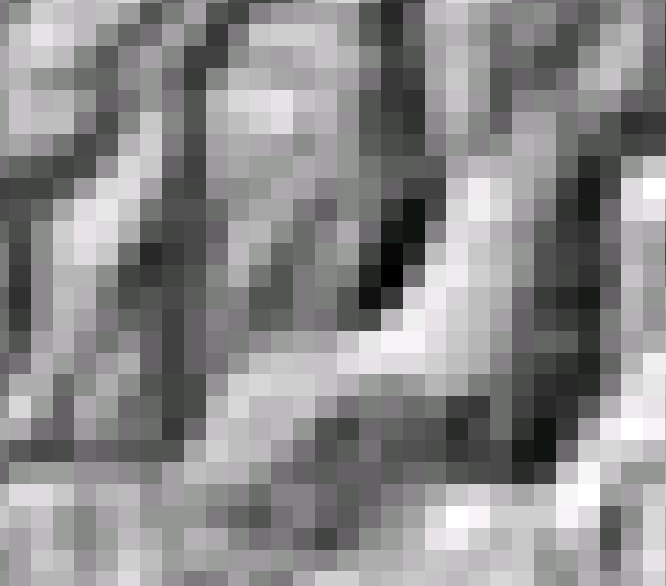 e.g. 50,000 km2
Watershed
1980’s  DMA  90 m
102 cells/km2
27 MB
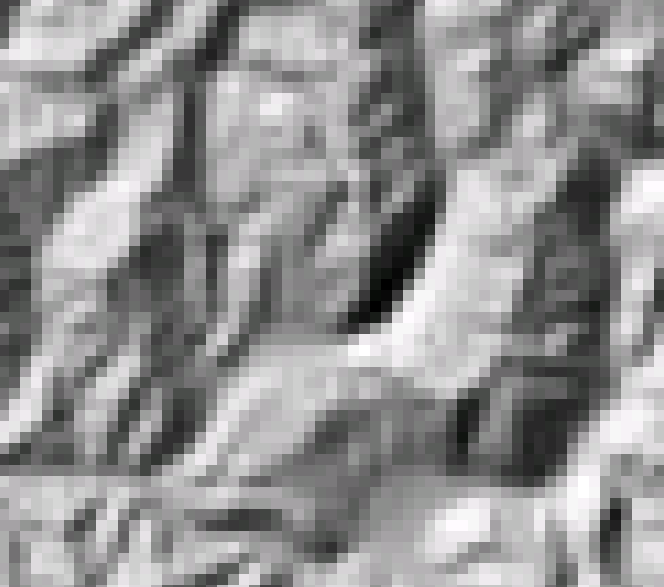 240 MB
1990’s USGS DEM  30 m
103 cells/km2
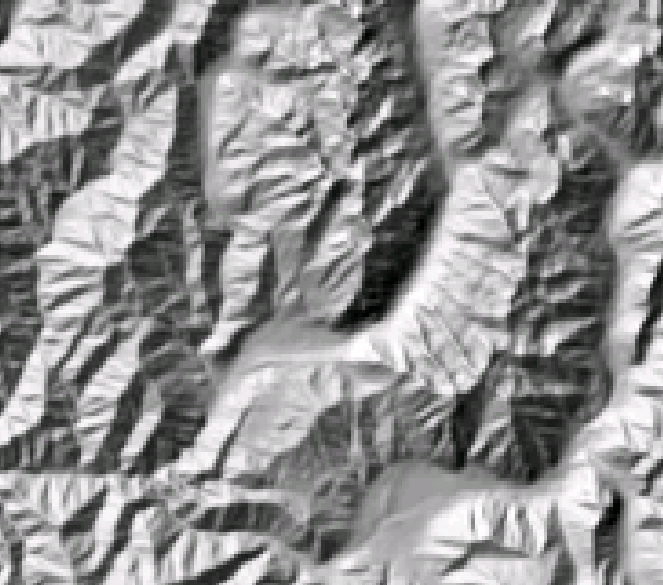 2000’s NED 10 m
104 cells/km2
2 GB
2010’s LIDAR ~1 m
106 cells/km2
200 GB
A factor 10,000 increase in 30 years
Spatial Analyst
https://desktop.arcgis.com/en/arcmap/latest/extensions/spatial-analyst/what-is-the-spatial-analyst-extension.htm
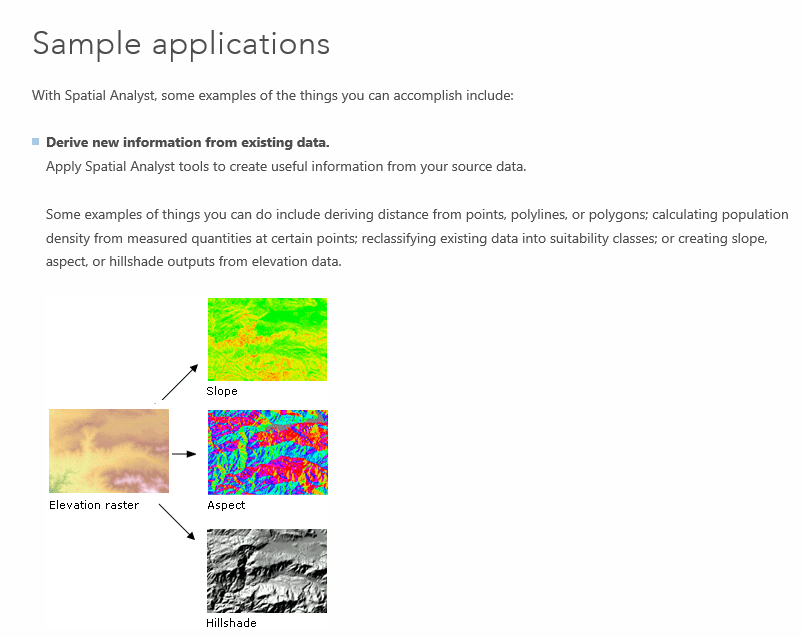 Spatial Analyst
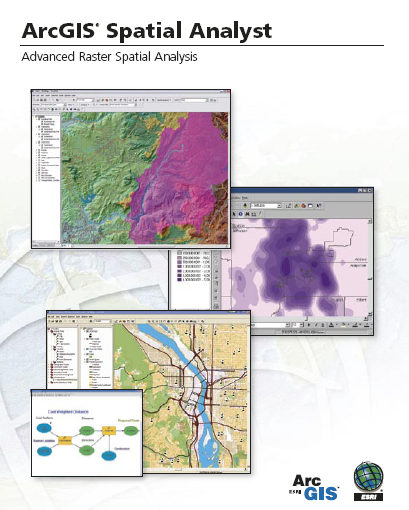 Analysis of land surface terrain as a grid
Key means of defining drainage areas and connectivity to stream network
Grid Datasets
Number of columns
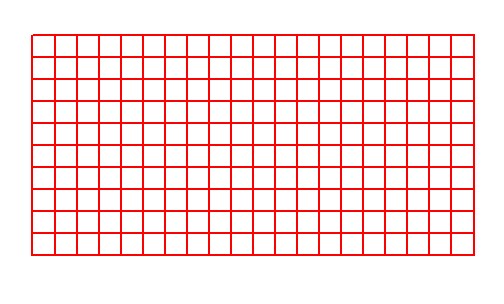 Cell size
Number of rows
Cellular-based data structure composed of square cells of equal size arranged in rows and columns.
The grid cell size and extension (number of rows and columns), as well as the value at each cell have to be stored as part of the grid definition.
Grid Datasets
Grid datasets
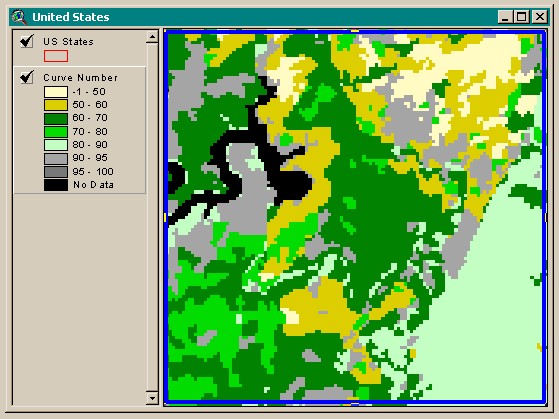 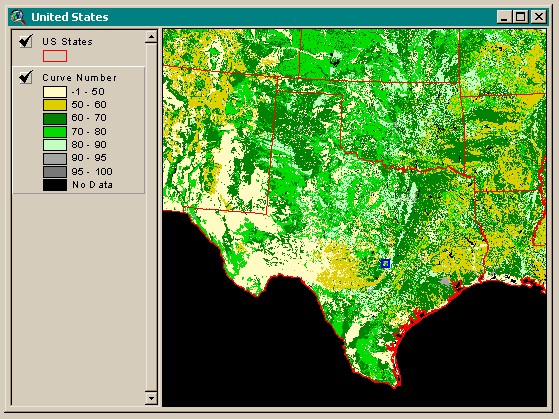 Image Datasets
Digital Orthophotos and satellite imagery
Image datasets
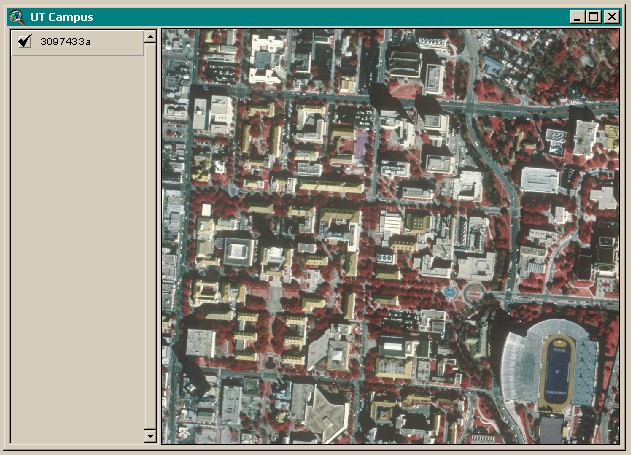 How do we combine these data?
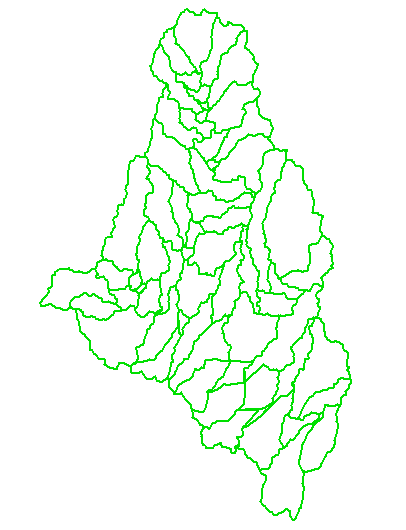 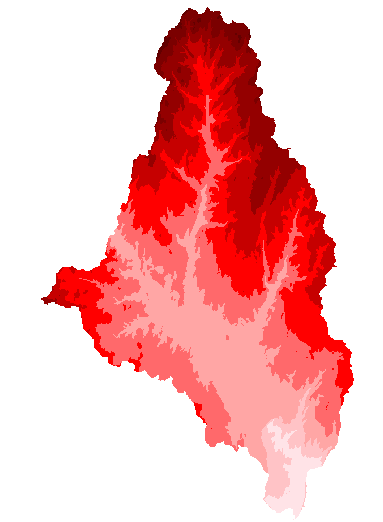 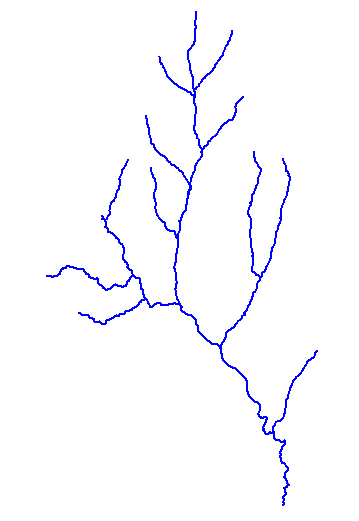 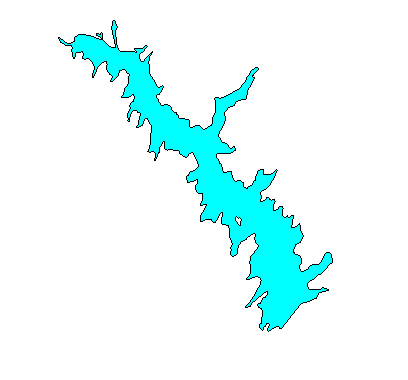 Digital Elevation
Models
Streams
Watersheds
Waterbodies
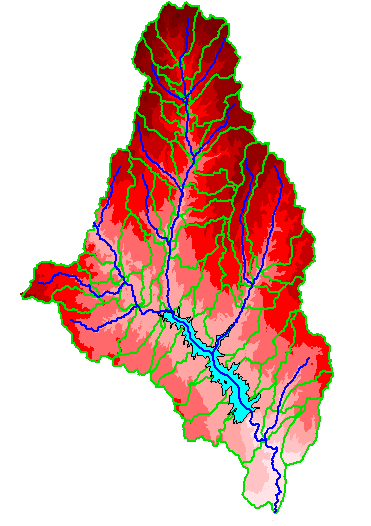 An integrated raster-vector database
Three Views of GIS
Geodatabase view: Structured data sets that represent geographic information in terms of a generic GIS data model. 

Geovisualization view: A GIS is a set of intelligent maps and other views that shows features and feature relationships on the earth's surface. "Windows into the database" to support queries, analysis, and editing of the information. 

Geoprocessing view: Information transformation tools that derive new geographic data sets from existing data sets.
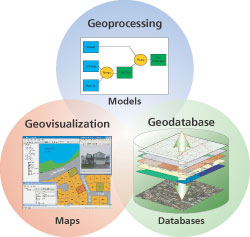 adapted from www.esri.com
ESRI GIS Development
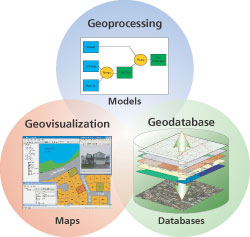 Arc/Info (coverage model)
Versions 1-7 from 1980 – 1999
Arc Macro Language (AML)
ArcGIS  (geodatabase model)
Version 8.0, …, 10.6 from 2000 – Python scripting
ArcView  (shapefile model)
Versions 1-3 from 1994 – 1999
Avenue scripting language
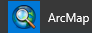 32 bit
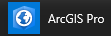 64 bit
2016
ArcMap, ArcCatalog and ArcToolboxare separate but connected systems
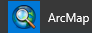 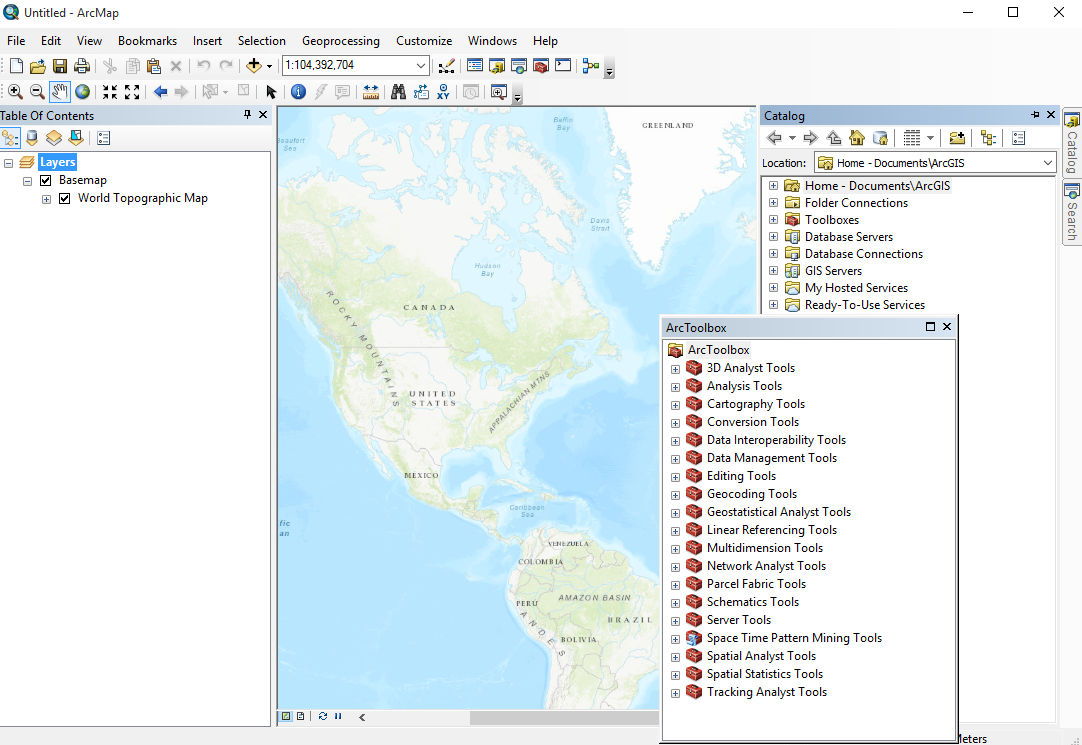 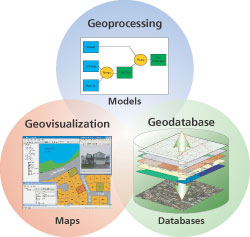 ArcGIS Pro – a single integrated project environment
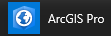 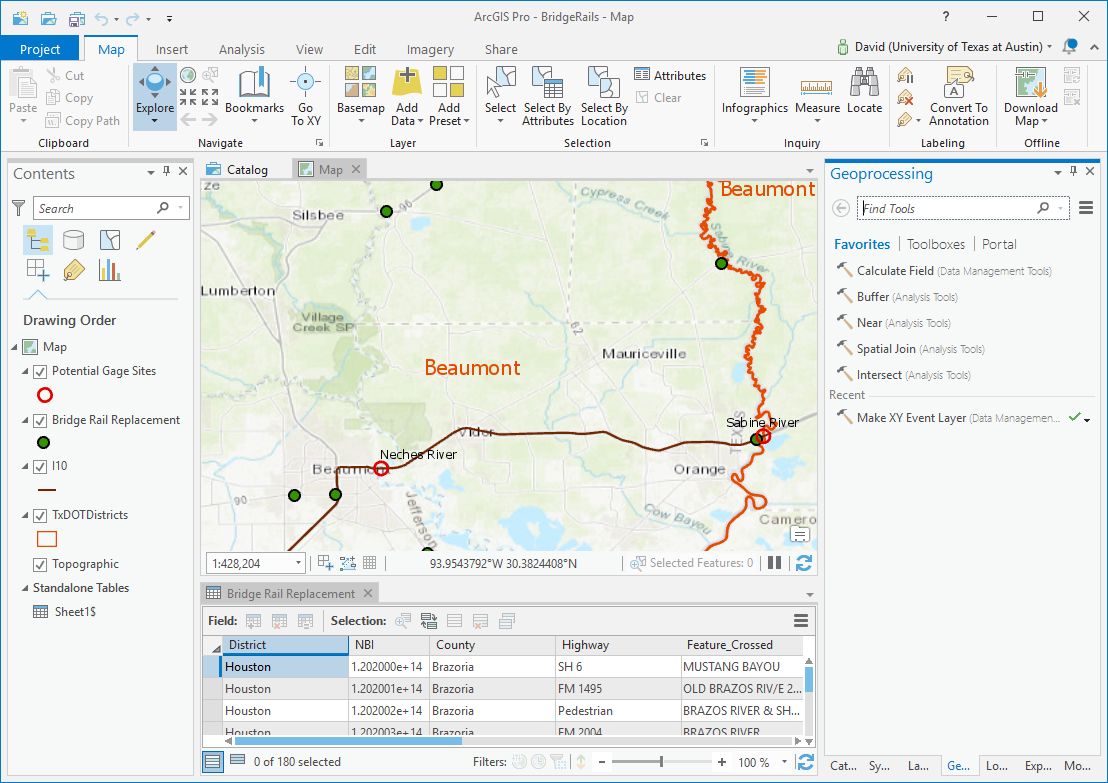 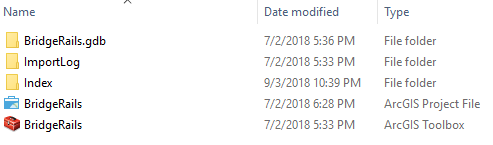 One folder for your project 
with everything in it
Ready to Use Tools for Anywhere in World
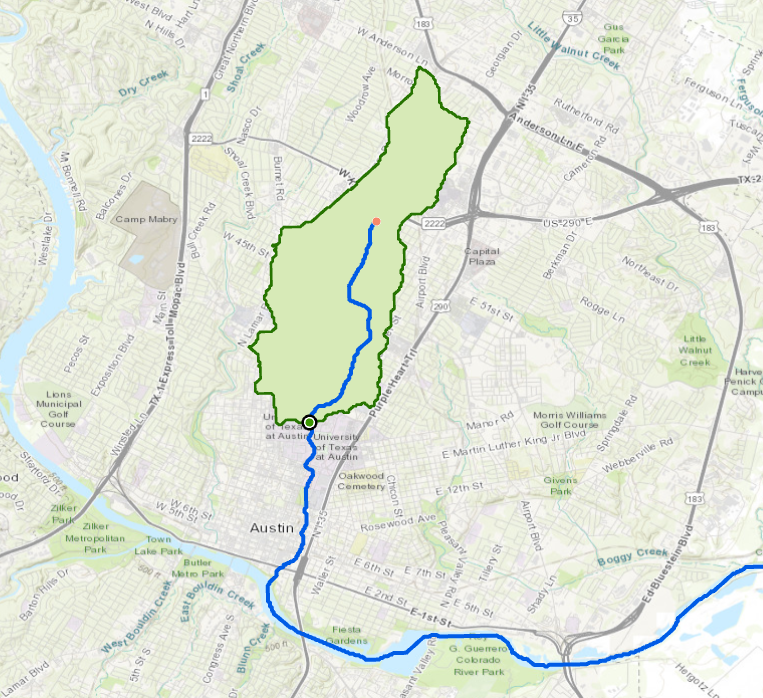 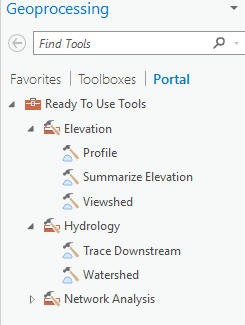 Watershed of Waller Creek at UT Austin
Geodatabase
http://pro.arcgis.com/en/pro-app/help/data/geodatabases/overview/what-is-a-geodatabase-.htm
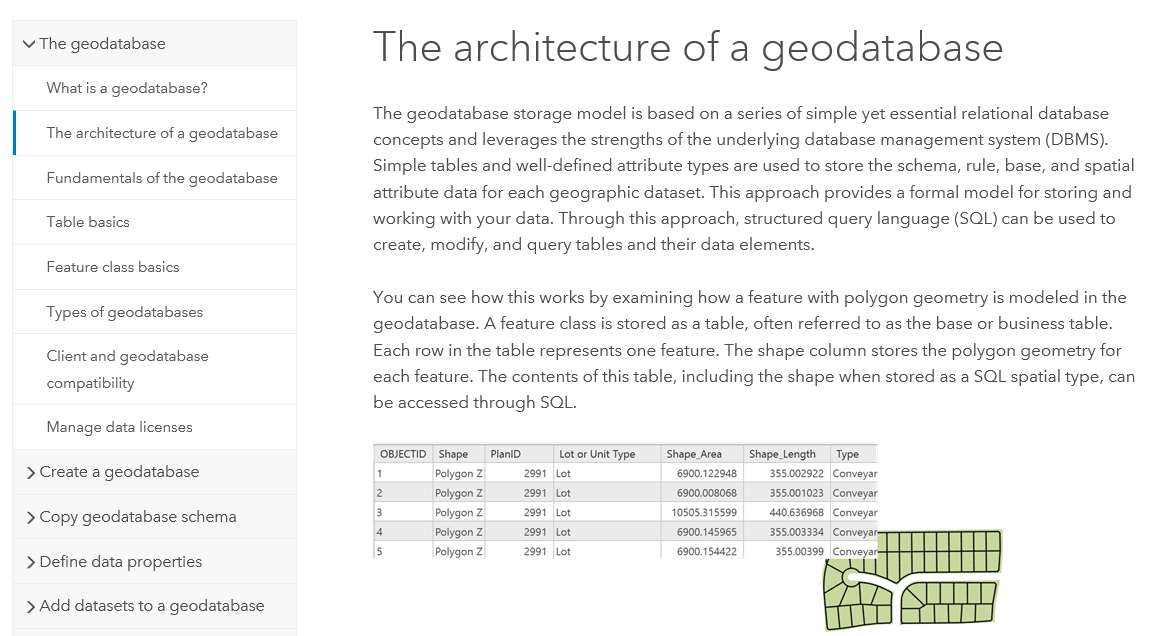 Common Geospatial Information Types
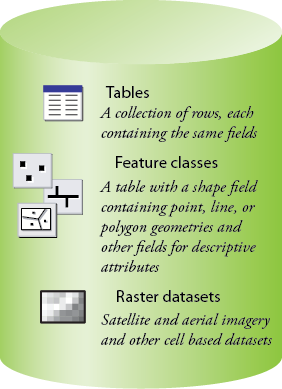 Image: Michael Zeiler, ESRI
Geodatabase – a store for all types of geospatial information
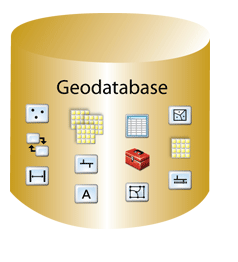 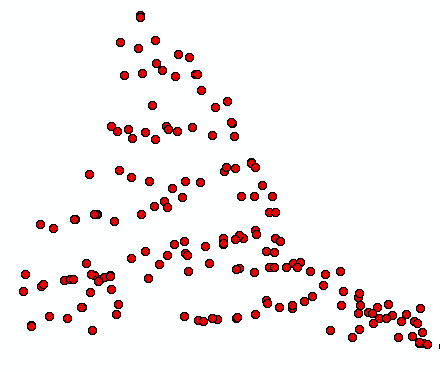 Workspace
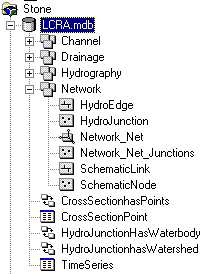 Geodatabase
Feature Dataset
Feature Class
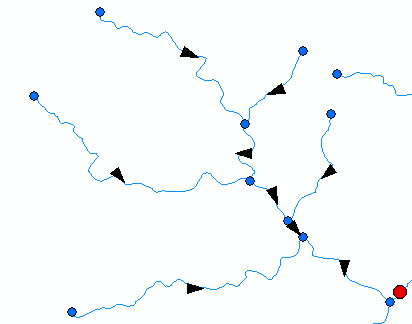 Geometric 
Network
Relationship
Object Class
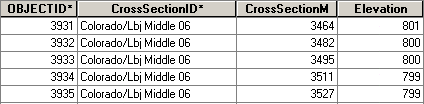 ArcGIS Geodatabase
Object Class
An object class is a collection of objects in tabular format that have the same behavior and the same attributes.
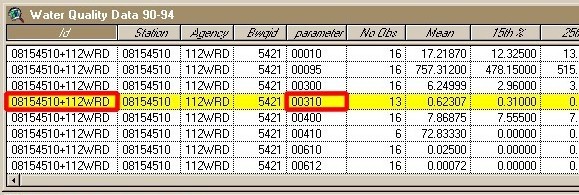 An object class is a table that has a unique identifier (ObjectID)
for each record
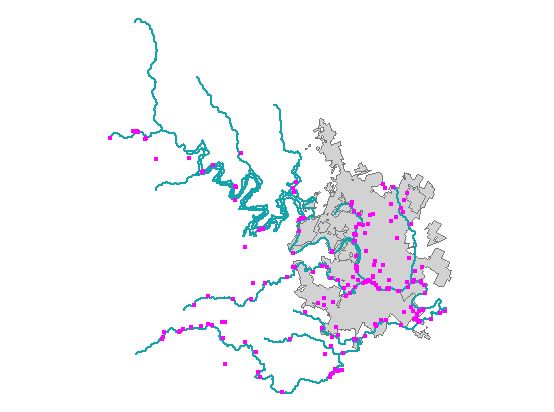 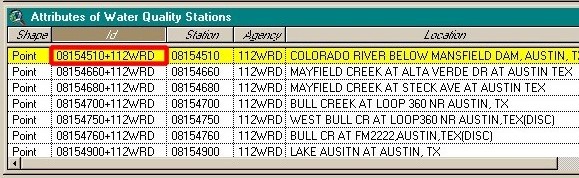 Feature Class
A feature class is a collection of geographic objects in tabular format that have the same behavior and the same attributes.
Feature Class = Object class + spatial coordinates
ArcGIS Online
Mapping on the web
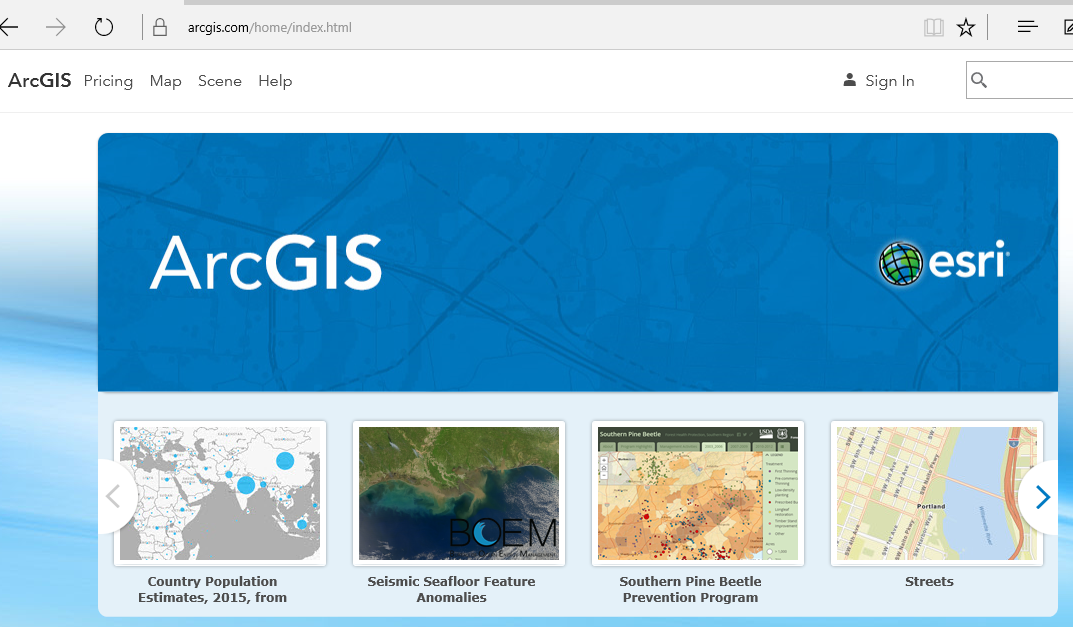 Sharing Information at UT Austin
UT Austin Organizational Group for ArcGIS Online
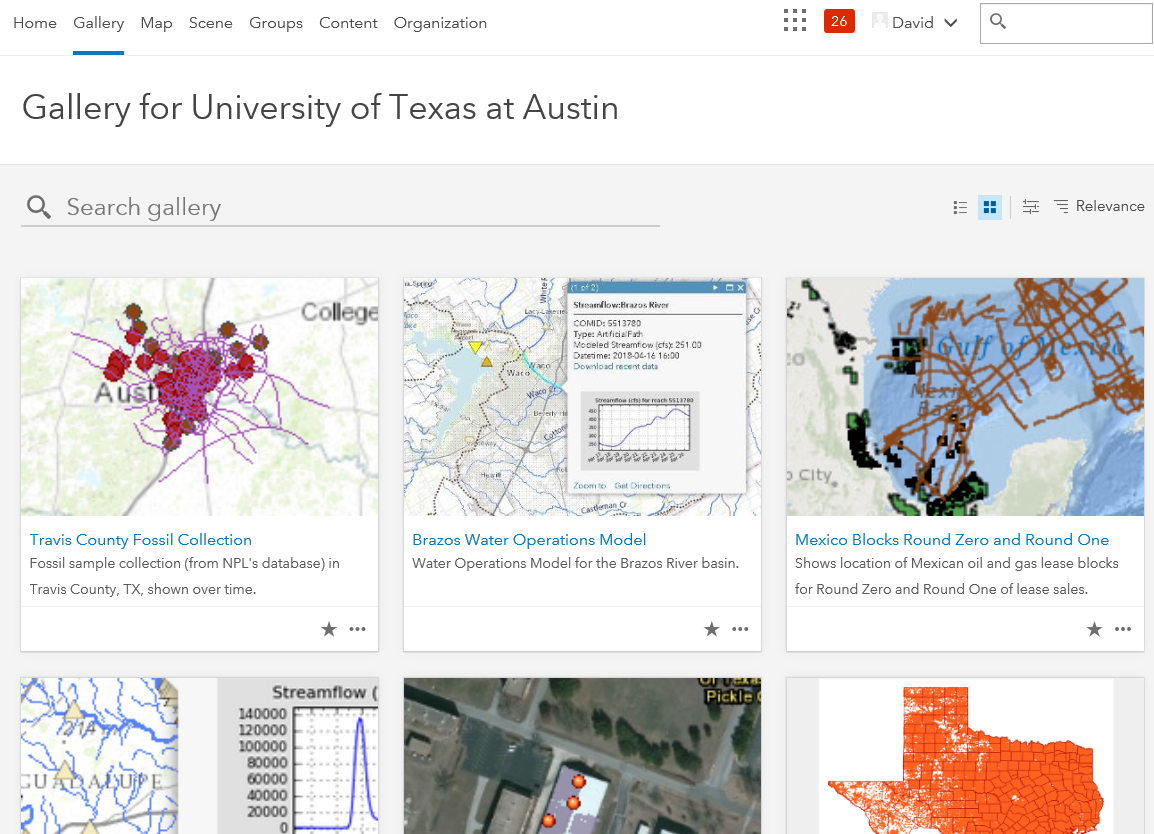 Make a Map  Select a base map and add things to it
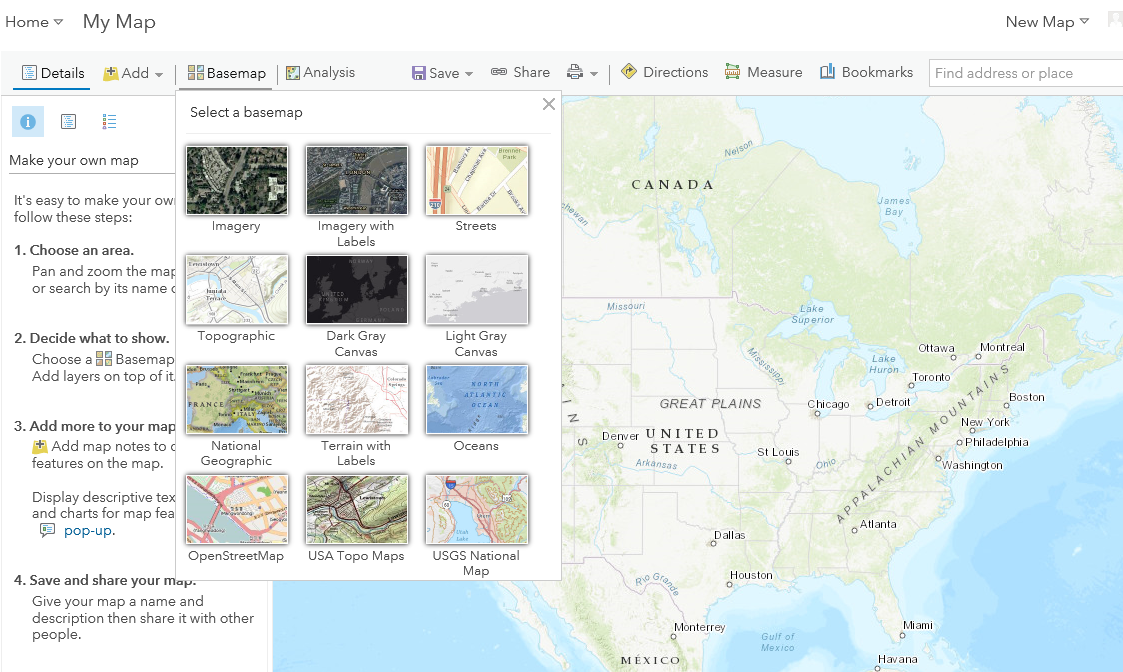 Living Atlas
https://livingatlas.arcgis.com/en/
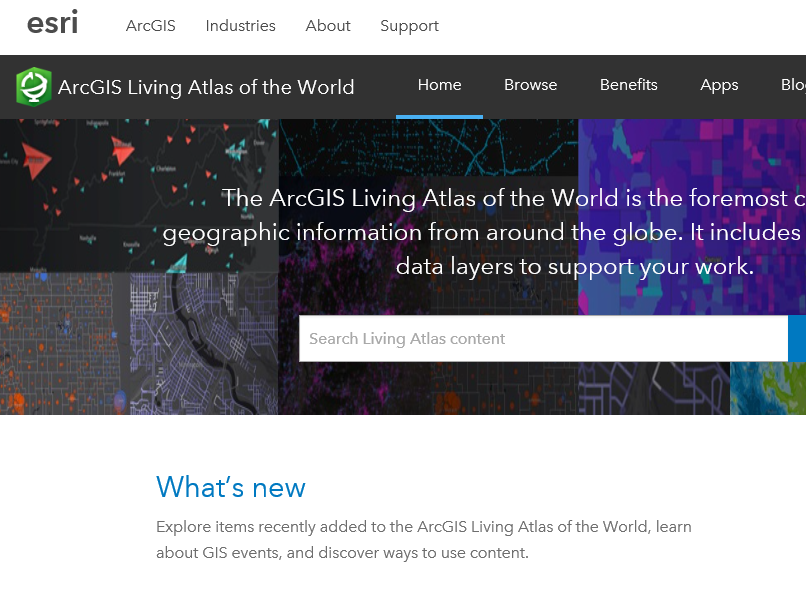 Story Maps: Hurricane Harvey
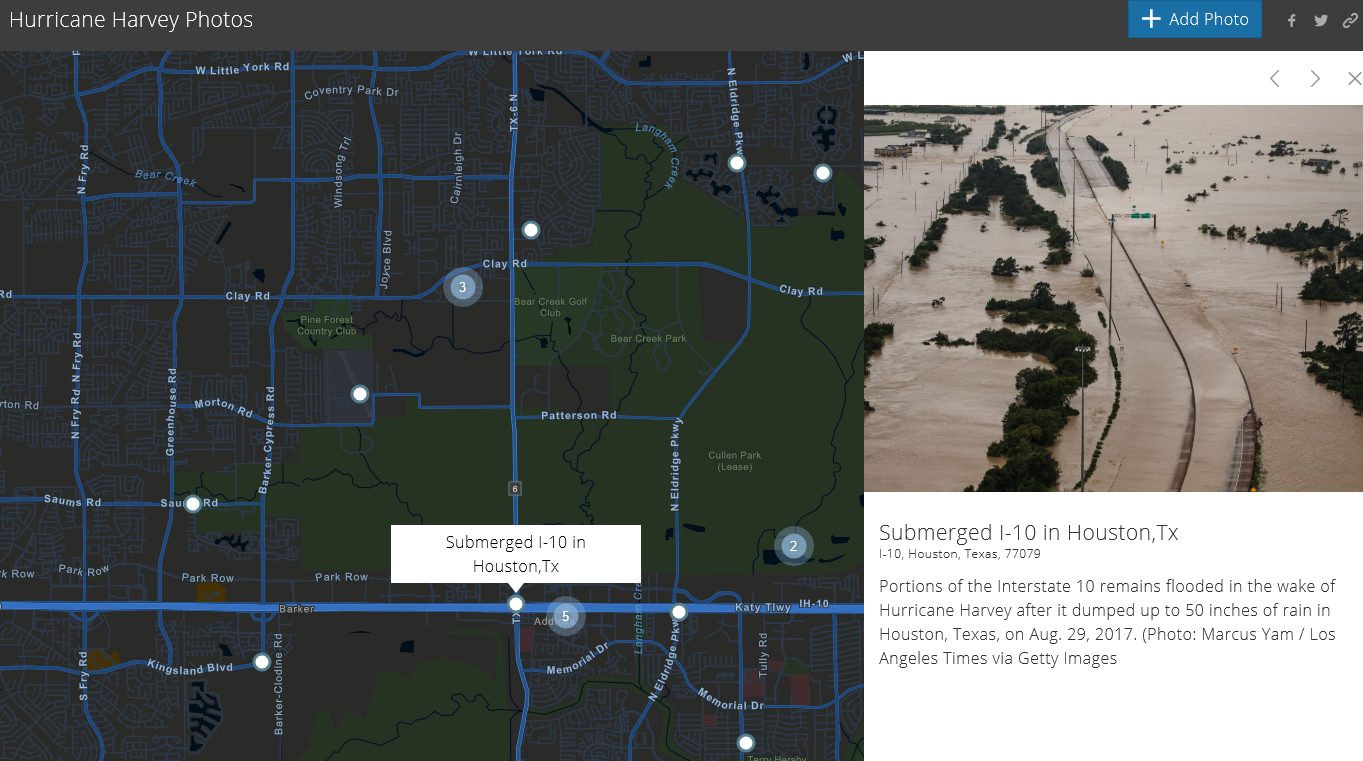 https://napsg.maps.arcgis.com/apps/StoryMapCrowdsource/index.html?appid=b6ef838e4d26489e8f62102639dc3d91